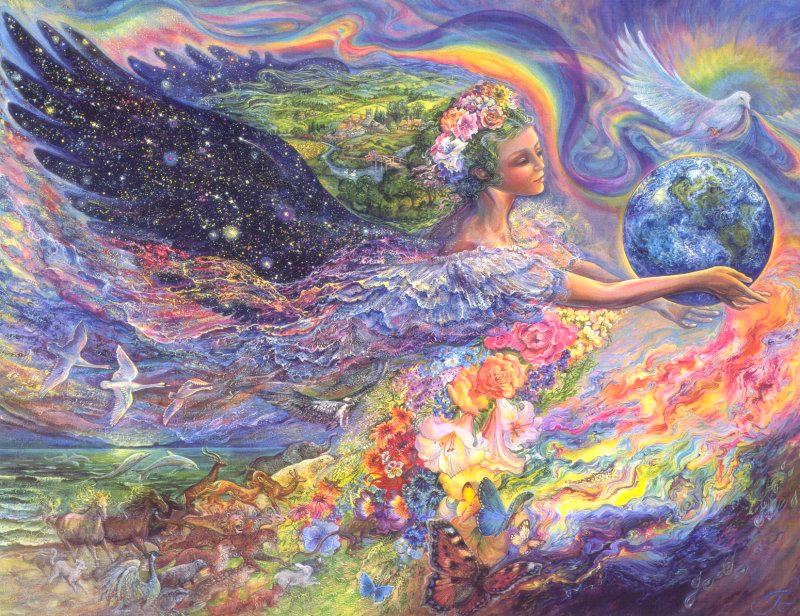 RLB 266 Konce světa
Konce a začátky z hlediska New Age
Co je to New Age?
Základní interpretační paradigmata:
New Age jako pokračovatel či (pozdně)moderní podoba tzv. metafyzického náboženství (západního esoterismu) – C. Albanese, W. Hanegraaff
New Age jako výraz tzv. individualizované a privatizované religiozity – P. Heelas
New Age jako výraz soudobé formy lidové religiozity – S. Sutcliffe
Co je to New Age?
“Genealogie” západního
esoterismu podle G. Meltona
ROSEKRUCIÁNSTVÍ
E. SWEDENBORG
ZEDNÁŘSTVÍ
SPIRITUALISMUS
RITUÁLNÍ MAGIE
IDEOVÝ BACKGROUND NEW AGE
THEOSOFIE
NEW AGE
SCIENTOLOGIE
WICCA
Co je to New Age?
Základní charakteristiky New Age - William Bloom:
Veškerý život, tj. veškerá existence – je projevem Ducha (Spirit), něčeho Nepoznatelného (Unknowable), je projevem nejvyššího vědomí (supreme consciousness), které je známé pod různými jmény v mnoha různých tradicích. 
Cílem a „motorem“ veškeré existence je plné rozvinutí Lásky, Moudrosti a Osvícení. 
Všechna náboženství jsou vyjádřením této stejné vnitřní reality.
Co je to New Age?
Veškerý život vnímaný pěti smysly či vědeckými nástroji, je pouze vnějším závojem neviditelné vnitřní a kauzálně chápané reality
Stejně tak i lidské bytosti se skládají  ze dvou komponent: a) vnější, časově omezené osobnosti a b) mnohodimenzionálního vnitřního bytí (duše nebo vyššího Já)
Vnější osobnost je omezena a směřuje k materialismu
Vnitřní osobnost je neomezená a směřuje k lásce
Co je to New Age?
Cílem inkarnace vnitřního bytí je souznění chvění vnější osobnosti s láskou
Inkarnované duše si mohou svobodně zvolit svojí vlastní duchovní cestu
Naši duchovní učitelé jsou ti, jejichž duše jsou osvobozeny od potřeby inkarnace a kteří vyjadřují ničím nepodmíněnou lásku, moudrost a osvícení. Některé z těchto velkých bytostí  jsou známé a inspirovaly světová náboženství. Některé jsou neznámé a pracují neviditelně
Co je to New Age?
Inkarnované duše si mohou svobodně zvolit svojí vlastní duchovní cestu
Naši duchovní učitelé jsou ti, jejichž duše jsou osvobozeny od potřeby inkarnace a kteří vyjadřují ničím nepodmíněnou lásku, moudrost a osvícení. Některé z těchto velkých bytostí  jsou známé a inspirovaly světová náboženství. Některé jsou neznámé a pracují neviditelně
Co je to New Age?
Veškerý život, ve všech svých rozličných formách a stavech, je vzájemně propojen energií, která zahrnuje naše skutky, pocity a myšlení. Proto my sami pracujeme s Duchem a těmito energiemi na vytvoření naší reality
I když jsme zcela pod vlivem kosmické lásky, jsme zodpovědní sami stav nás samotných, našeho životního prostředí a všeho života
Co je to New Age?
V současnosti dosáhl vývoj planety a lidstva bodu, ve kterém procházíme zásadní duchovní změnou našeho individuálního a kolektivního vědomí. Právě proto hovoříme o Novém věku (New Age). Nové vědomí je výsledkem stále úspěšnější inkarnace toho, co někteří nazývají energiemi kosmické lásky. Nové vědomí se projevuje v instinktivním porozumění posvátnosti a ve vzájemné propojenosti veškeré existence
Toto nové vědomí a nové chápání dynamické vzájemnosti veškerého života znamená, že se v současnosti nacházíme v procesu vznikaní zcela nové planetární kultury
Počátek nebo konec?
Díky svým “inspiračním” zdrojům opuští New Age tradiční (křesťanské) pojetí konce světa založené na eschatologii a apokalyptice, resp. je výrazně re-interpretuje
Klíčovou roli v této re-interpretaci hraje koncepce duchovní evoluce
“Konec světa” je tak chápán jako součást složitých dialektických vztahů mezi počátkem a koncem, resp.”strarým” a “novým” vedoucích k transformaci, která se odehrává na několika úrovních zároveň
Počátek nebo konec?
Úrovně transformace:
Úroveň vědomí (subjektu, Já,…)
Planetární úroveň (ekologická)
Kosmická úroveň
PARADIGMATICKÝ ZLOM
VZÁJEMNÉ PROPOJENÍ (HOLISMUS)
Počátek nebo konec?
Klíčem k pochopení vztahu počátku a konce je princip holismu
Všechny uvedené úrovně jsou vzájemně propojené a proto se vzájemně ovlivňují
Celková změna/transformace/konec tak může být (a bude) způsobena/vyvolána změnou/transformací/koncem v jedné z úrovní, přičemž platí, že paralelně s touto “dílčí” změnou/transformací/koncem dochází I ke změnám/transformacím/koncům v ostatních úrovních
Podoby (témata) transformace
Změny/transformace/konce jsou často vyjadřovány a spojovány se symbolickými koncepty, které mají podtrnout hloubku a důležitost změn
Součástí změn/transformací/konců jsou všechny klíčové “systémy” – počínaje systémy explanačními (věda) a konče systémy sociálními (politika)
V této souvislosti se pak mluví o “nové” vědě, “novém” náboženství, “novém” člověku, “nové” společnosti
Podoby (témata) transformace
“Symbolická” vyjádření změny/transformace/konce
Věk vodnáře
Vodnářské spiknutí
Bod obratu
Zdroje
Fritjof Capra: The Turning Point (Bod obratu)

Merilyn Fergusonová: The Aquarian Conspiracy (Vodnářské spiknutí)

James Redfield: The Celestine Prophecy (Celestinská proroctví)

George Trevelyan: A Vision of the Aquarian Age
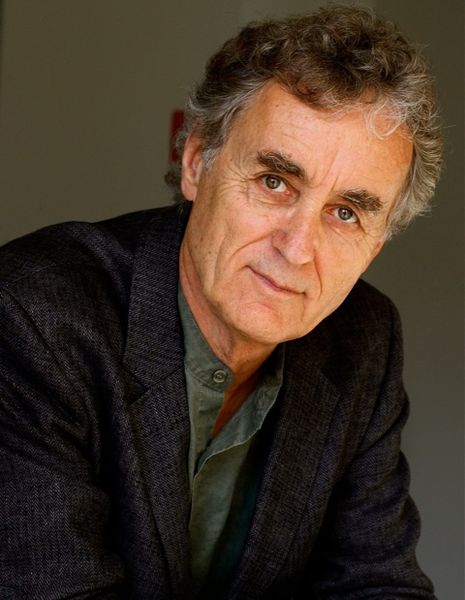 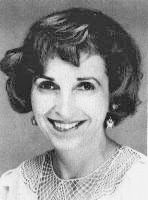 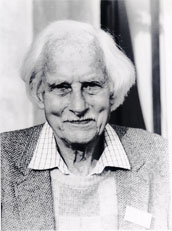 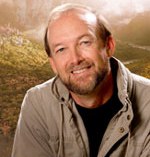